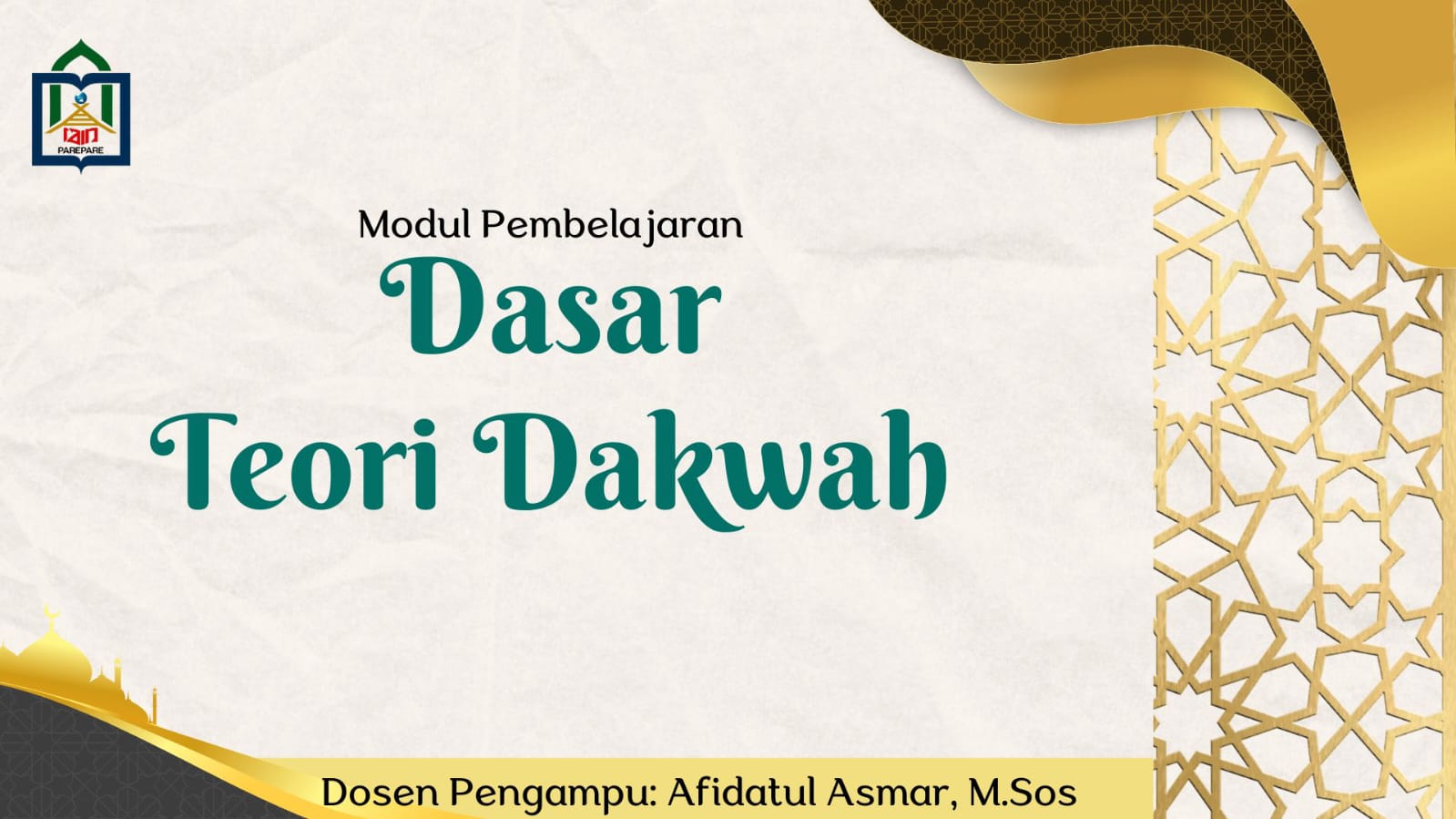 Pengenalan
Dakwah bahasa al-Qur’an, dakwah terambil dari kata da’a-yad’u-da’watan.
Secara etimologi memiliki makna menyeru atau memanggil. 
Sedangkan menurut terminologi adalah sebuah usaha baik perkataan
maupun perbuatan yang mengajak manusia untuk menerima islam,
mengamalkan dan berpegang teguh terhadap prinsip-psinsipnya,
meyakini aqidahnya serta berhukum dengan syari’at-Nya.
TEORI CITRA DAI
TEORI MEDAN DAKWAH
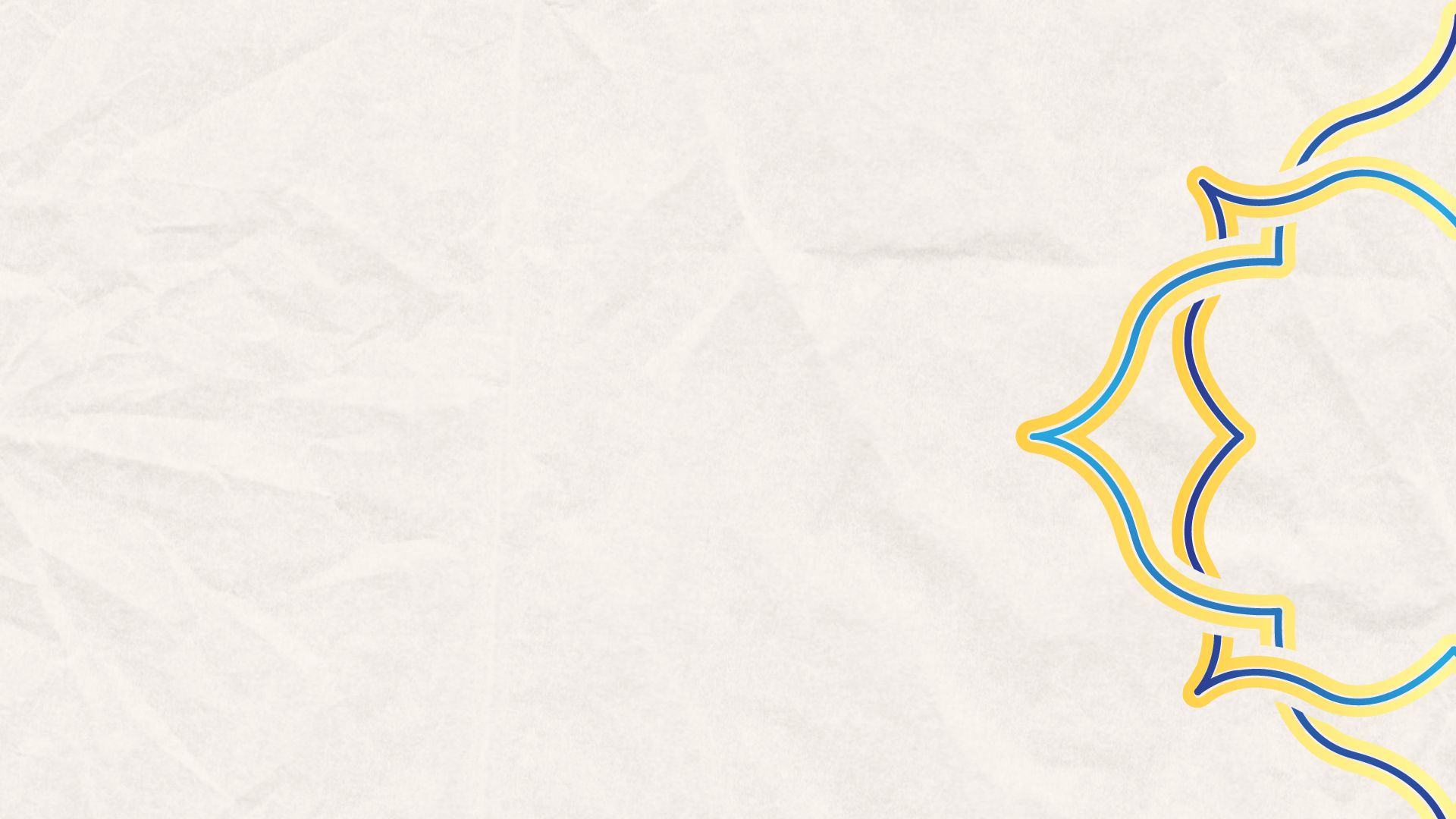 TEORI CITRA DAI
Makna dakwah tidak hanya sekedar menyeru atau mengajak manusia, tetapi juga mengubah manusia sebagai pribadi maupun kelompok agar dapat tumbuh dan berkembang sesuai dengan fitrahnya
Keberhasilan kegiatan dakwah sangat ditentukan oleh kualitas dan kepribadian seorang da’i. Dengan kualitas dan kepribadian tersebut seorang da’I akan mendapatkan kepercayaan dan citra yang positif di mata mad’u baik individu atau masyarakat
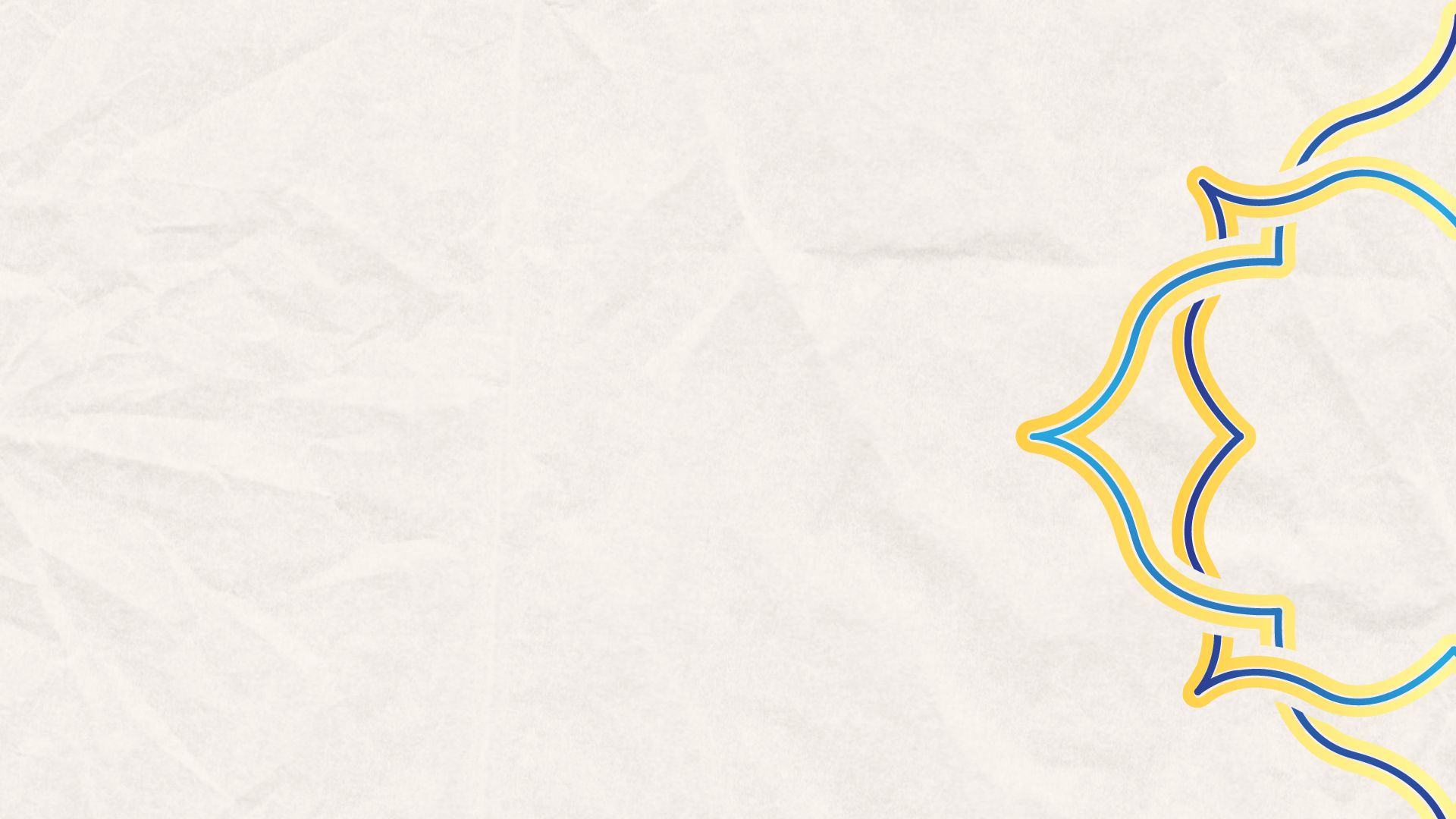 TEORI MEDAN DAKWAH
Teori medan dakwah adalah teori yang menjelaskan situasi teologis, kultural dan struktural mad’u saat pelaksanaan dakwah islam
Dalam menghadapi segala bentuk struktur masyarakat seperti kaum al-mala, al-mutrafin, dan al-mustad’afin dalam medan dakwah seorang da’I perlu menerapkan etika-etika sebagia berikut: Ilmu, Rifq (Lemah Lembut), Sabar